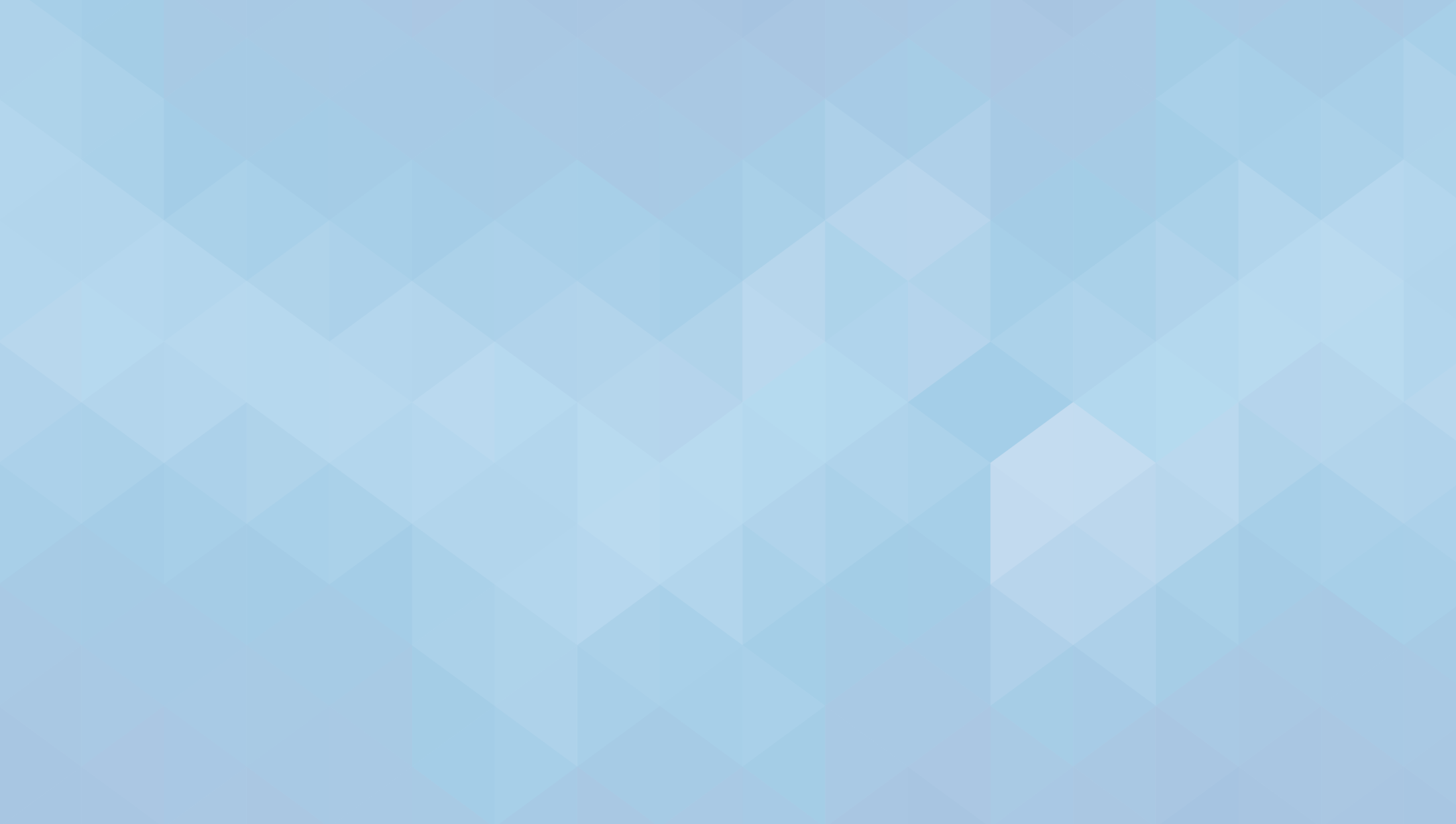 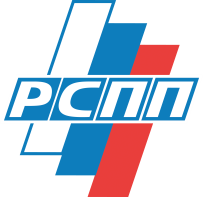 ПЕРВЫЕ ИТОГИ ОПРОСА РСПП ПО ситуации в компаниях на фоне пандемии COVID-19
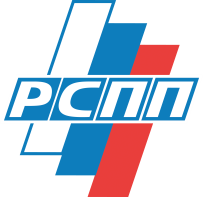 Показатели функционирования компаний 
в текущих условиях
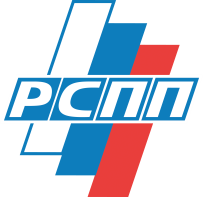 Наиболее острые проблемы, возникшие у компаний из-за пандемии Covid-19
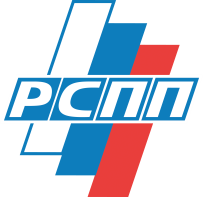 Финансовая ситуация на фоне последствий от Covid-19
* где «1» – критическое финансовое положение (организация не способна обслуживать основной долг или выплачивать платежи первой очереди) до «4» – нормальное финансовое положение
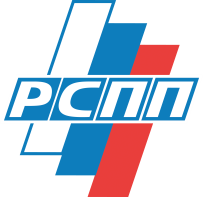 Необходимое время для восстановления деятельности